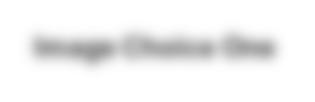 3D Construction of Biologically Derived Materials NASA Ames Technology Transfer Environment Webinar
Diana Gentry 
Bioengineering & Instrumentation Group Lab
NASA Ames Research Center
04/27/2021
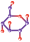 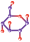 3D Construction of Biologically Derived Materials
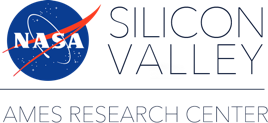 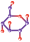 Technology Overview
Biomaterials are natural materials produced by or incorporated into living systems, or human-made materials which mimic the same
Living cells are very good at making complex, hierarchical microstructures to give rise to lightweight, robust, highly functional materials (wood, bone, silk)
To influence the final material product, need to control both cell production capability (genetic engineering) & cell physical environment (3D printing)
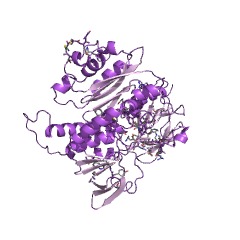 nacre
wood
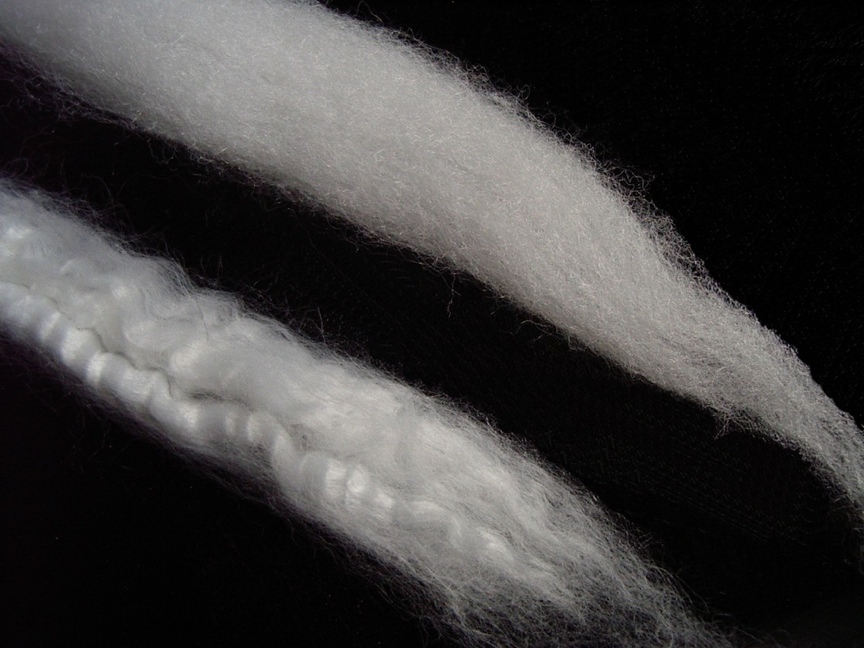 proteins
microbial mats
complexity
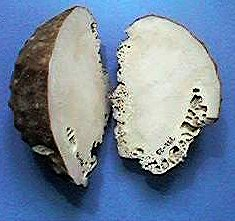 wool
biogenic silica
biogenic calcite
sugars
size
3D Construction of Biologically Derived Materials
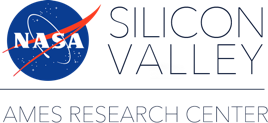 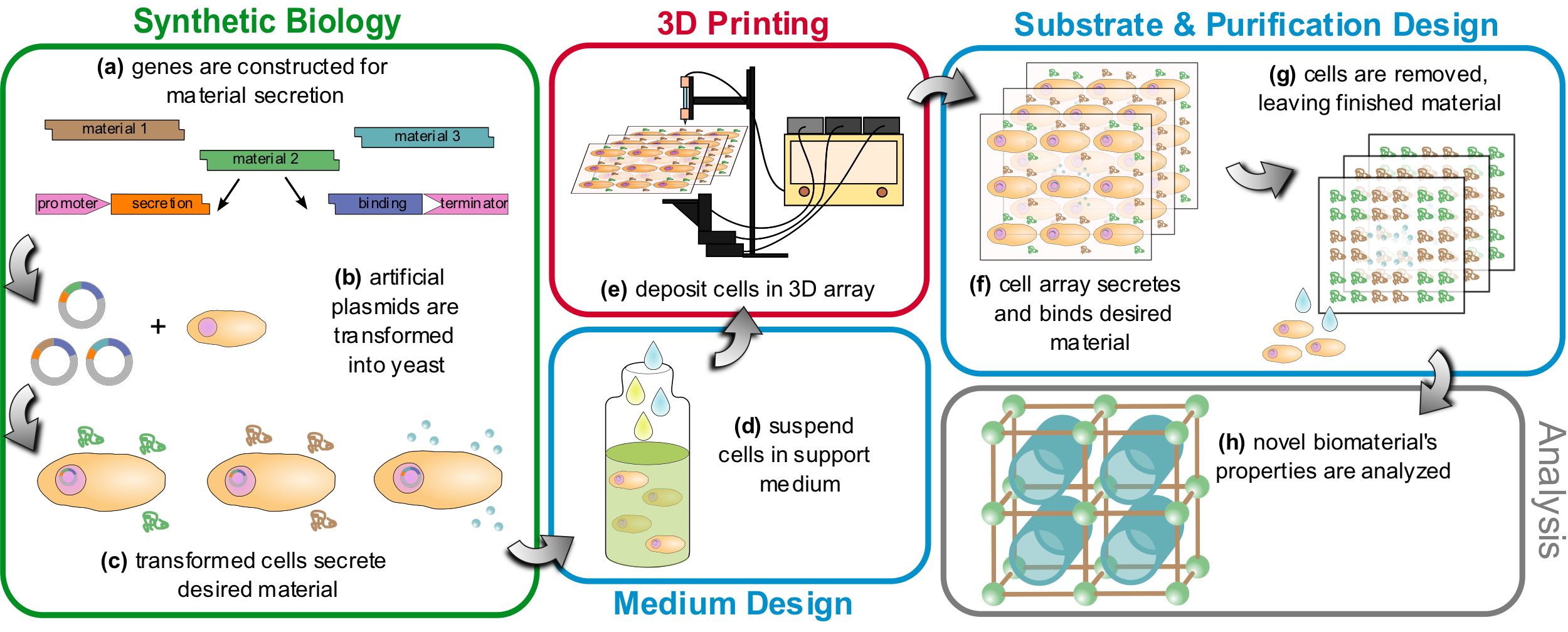 Proof-of-concept end-to-end system: living cell chassis, suppressor ‘bio-ink’, expressor substrate, & micropositioning/deposition hardware
3D Construction of Biologically Derived Materials
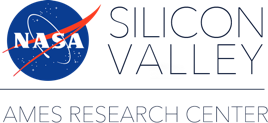 dextrose
dextrose
galactose
3D Construction of Biologically Derived Materials
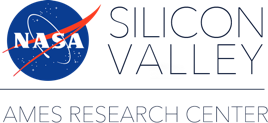 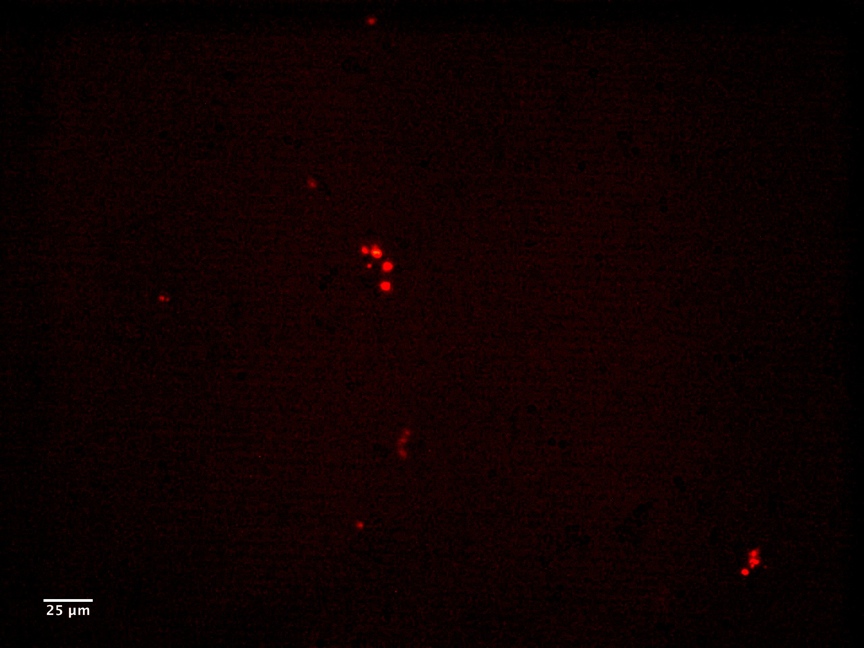 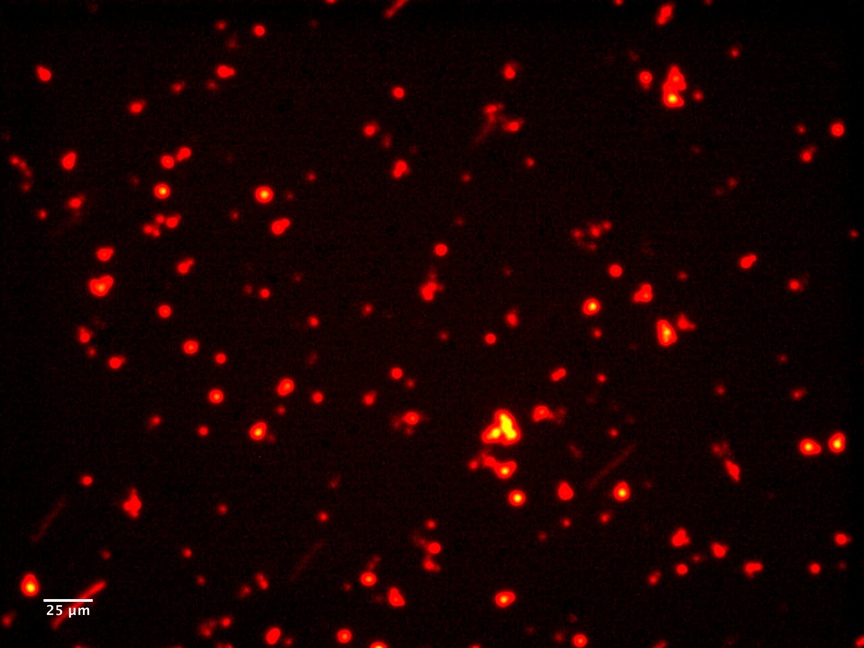 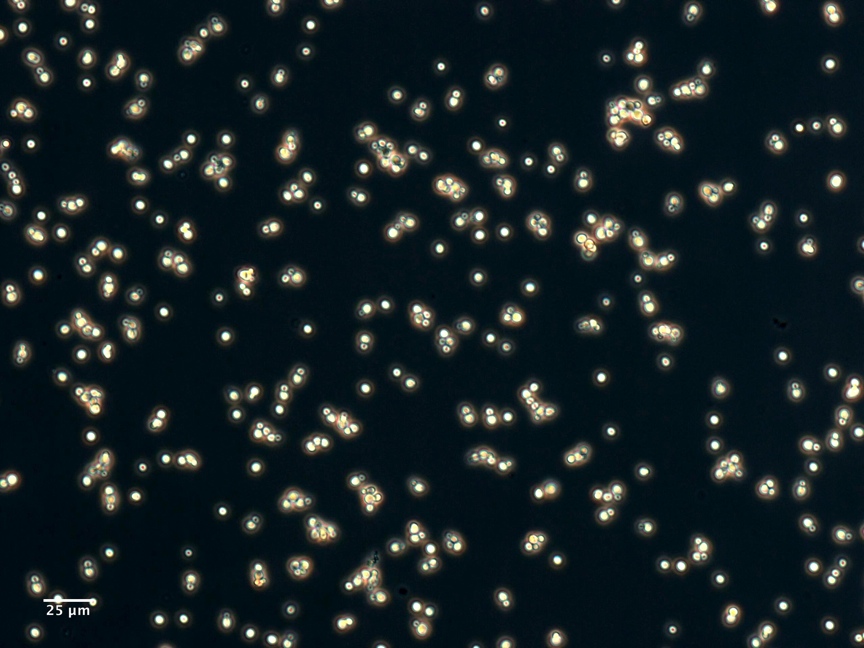 Benefits 
Doesn’t require that the feedstock be the same as the final material (as in traditional 3D printing)
Is not limited to bulk, homogeneous materials (as in most current microbial material production)
Allows cells’ existing material production capabilities to be manipulated even before pathways are fully characterized (as in traditional synthetic biology)
RFP cells
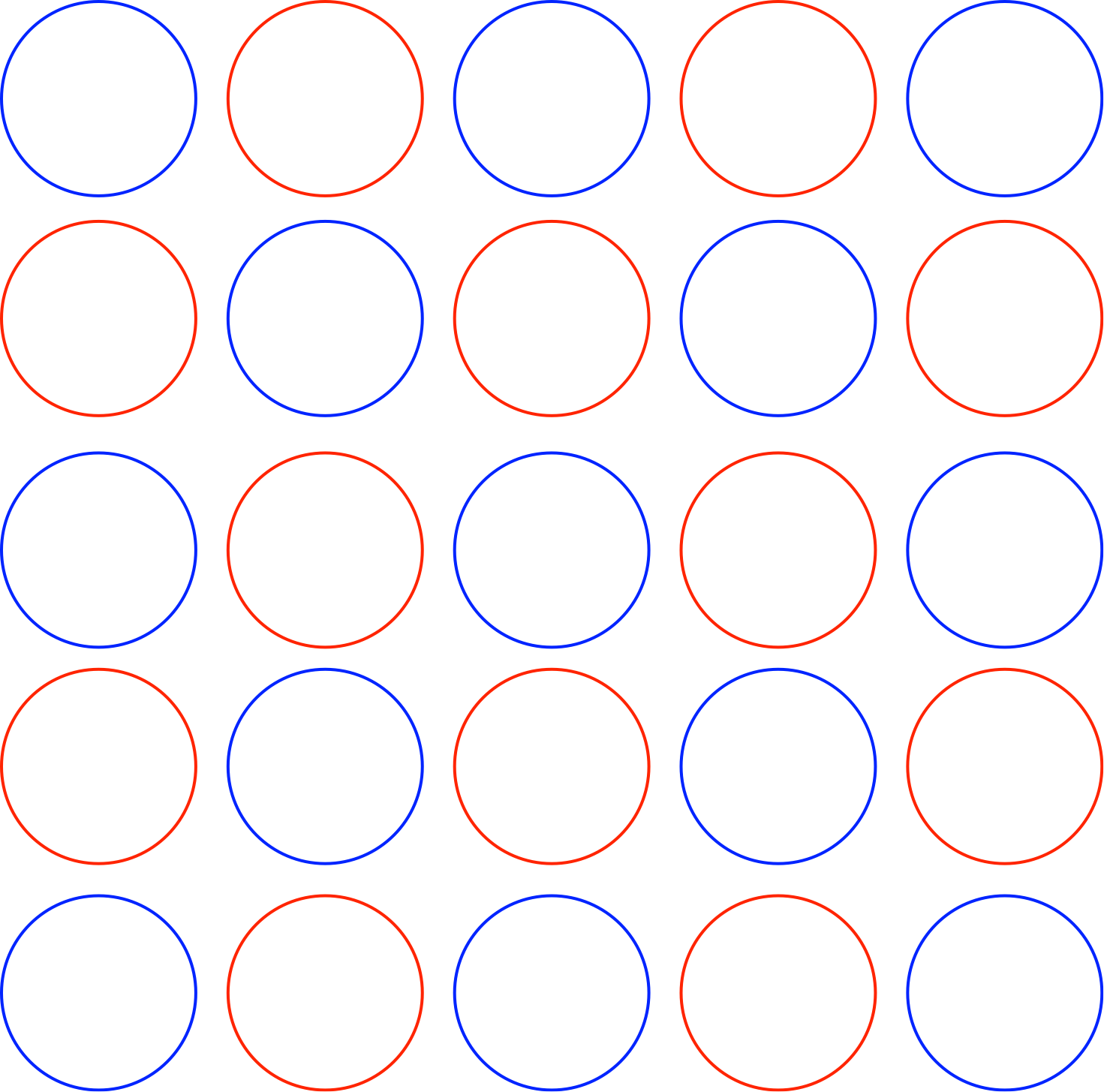 red fluorescence
red fluorescence
phase contrast
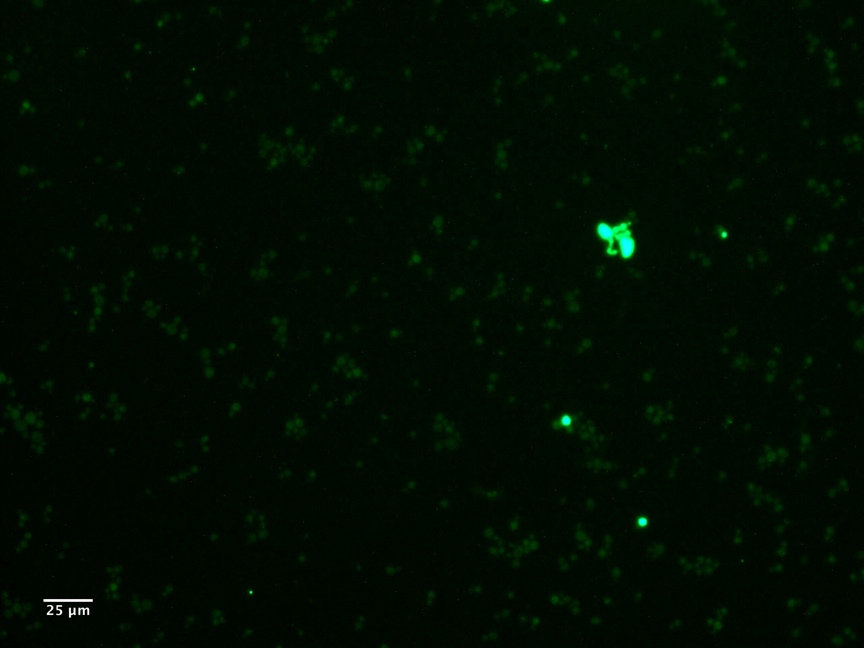 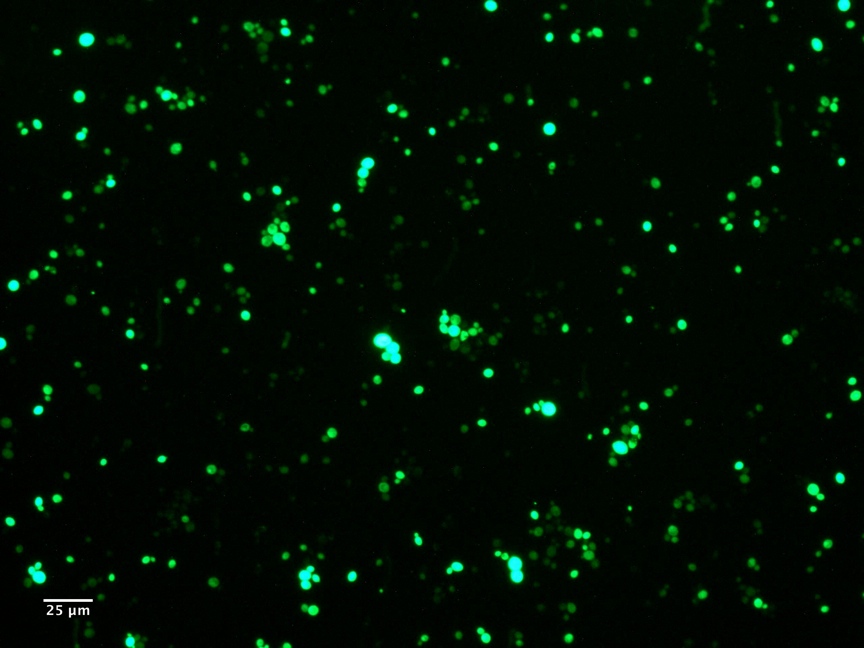 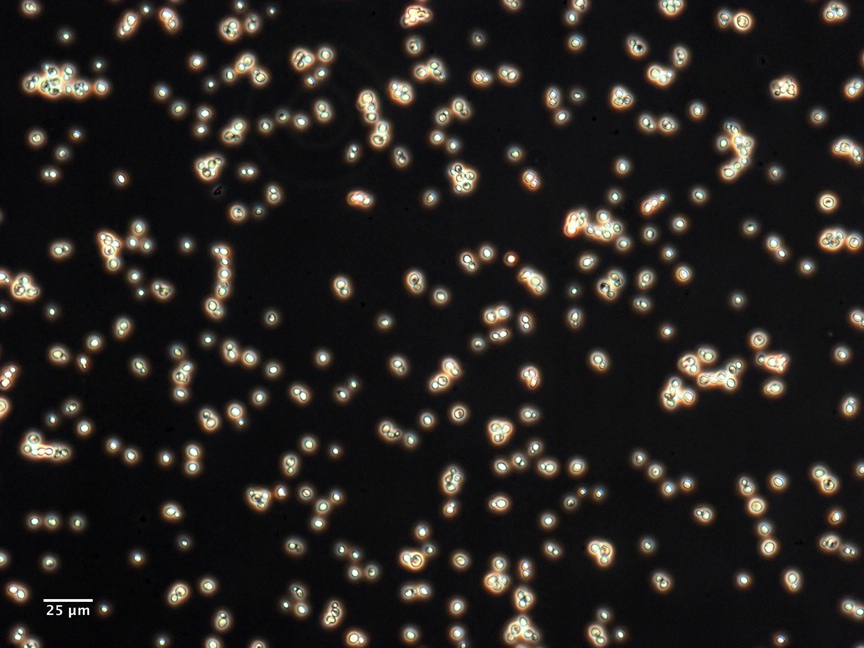 GFP cells
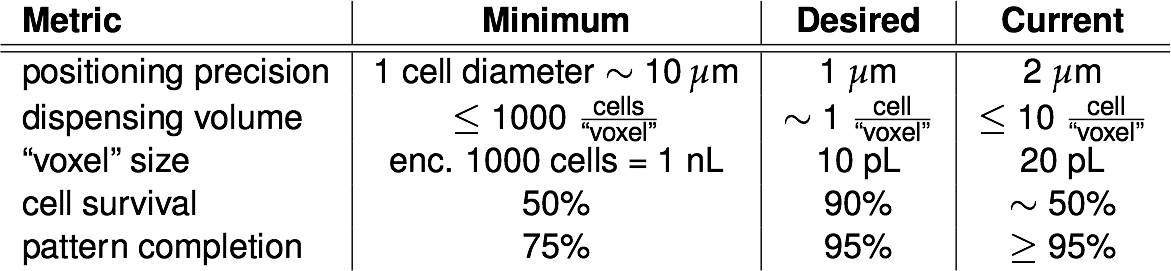 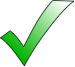 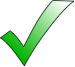 phase contrast
green fluorescence
green fluorescence
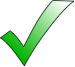 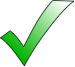 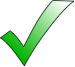 3D Construction of Biologically Derived Materials
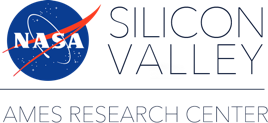 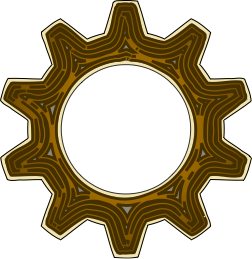 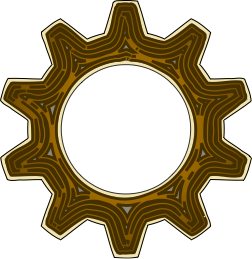 Future Work
improve dispensing parameter tuning
most significant opportunity for immediate improvement
explore alternate binding methods
explore more supportive print substrates
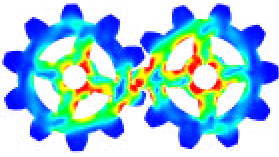 Applications
Original design goal: demonstrate ability of approach to produce a novel structural biomaterial
Original application: advanced manufacturing of functionally optimized structural materials
New possible applications:
reproduction of 3D-structured cell cultures (biofilms, microbial mats, bio-enabled filters)
enabling research into cell response to microenvironments in 3D
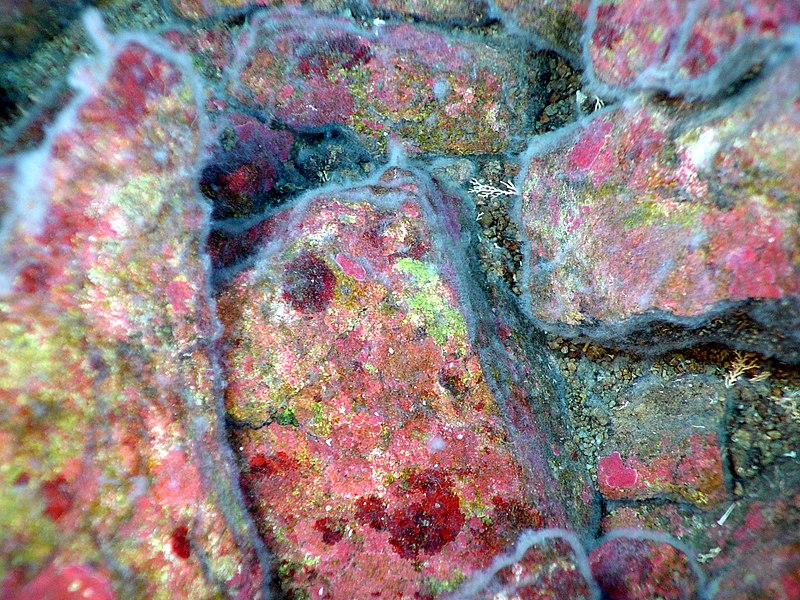 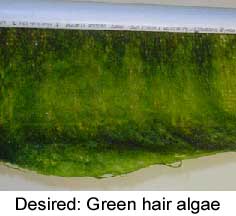